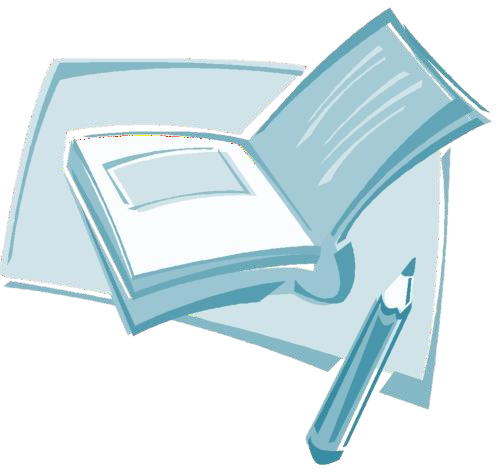 Проектирование адаптированной образовательной программы ребёнка-инвалида
Подготовила: 
Учитель-логопед  МДОАУ «Детский сад  комбинированного вида № 4» города Бузулука 
Попова И.Н.
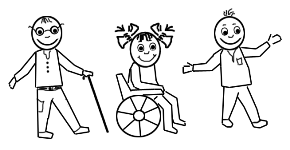 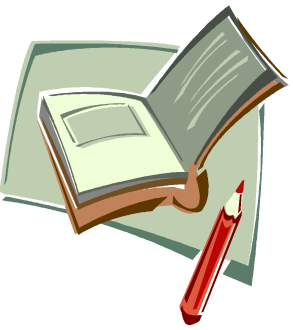 Закон РФ «Об образовании в РФ» 
статья 79 Организация получения образования обучающимися с ограниченными возможностями здоровья
«…содержание дошкольного образования и  условия организации обучения и воспитания  детей с ограниченными возможностями здоровья определяются адаптированной образовательной программой, а для инвалидов  также в соответствии с индивидуальной  программой реабилитации инвалида 

      Разработка и утверждение адаптированной образовательной  программы относится к компетенции образовательной организации и осуществляется в соответствии с порядком,  принятым и закрепленным локальным  актом данной образовательной  организации
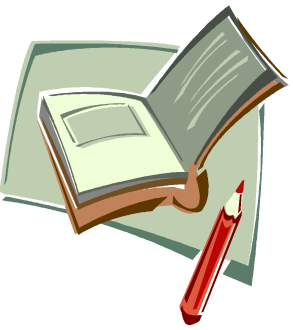 АЛГОРИТМ 
 ПРОЕКТИРОВАНИЯ И РЕАЛИЗАЦИИ 
АОП ДЛЯ РЕБЁНКА-ИНВАЛИДА В ДОУ
Шаг 1. Приказ руководителя ДОУ о создании рабочей группы по разработке АОП, о процедуре утверждения АОП
(участие родителей, представителей несовершеннолетних обучающихся (в  соответствии со ст.2п.31, ст.3п.10 ФЗ «Об образовании в РФ»)

Шаг  2. Изучение нормативных  документов

Шаг 3. Определение содержания разделов программы
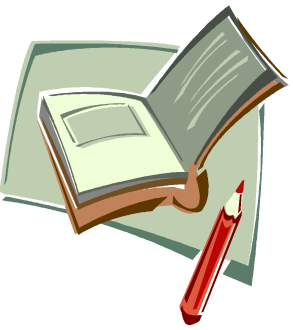 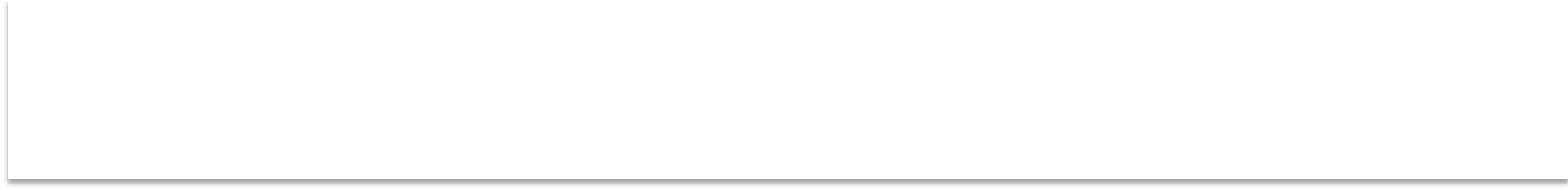 Разработка и реализация АОП осуществляется поэтапно

Аналитический этап
 
 Анализ представленной документации.
 Углубленная психолого-педагогическая диагностика специалистами и педагогами образовательного учреждения. 
 Анализ результатов диагностики. В процессе работы специалисты сопровождения обсуждают варианты решения проблем со всеми заинтересованными лицами, и прежде всего с родителями (законными представителями) ребёнка
4
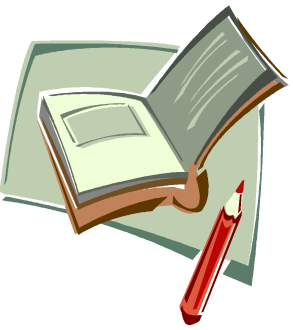 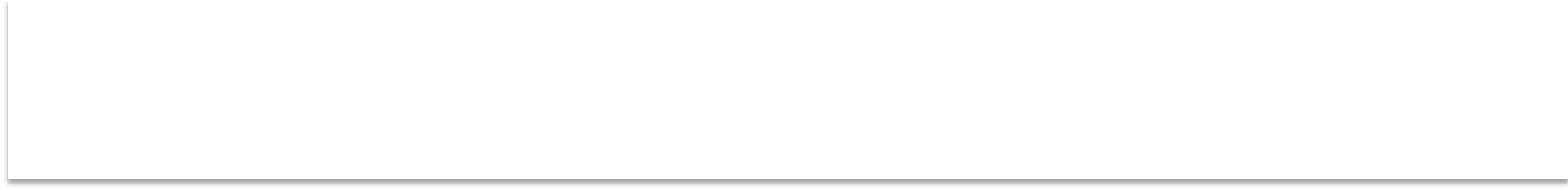 5
ВАЖНО         

АОП разрабатываются индивидуально для каждого ребенка с инвалидностью сроком в соответствии с ИПРА

АОП разрабатываются не позднее 2 недель со дня предоставления родителем (законным представителем) воспитанника заключения ПМПК (ИПРА), или со дня принятия коллегиального решения психолого-педагогическим консилиумом ДОУ о разработке и реализации АОП, зафиксированного в заключении.
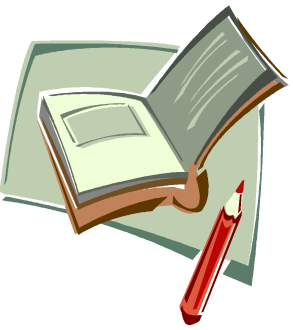 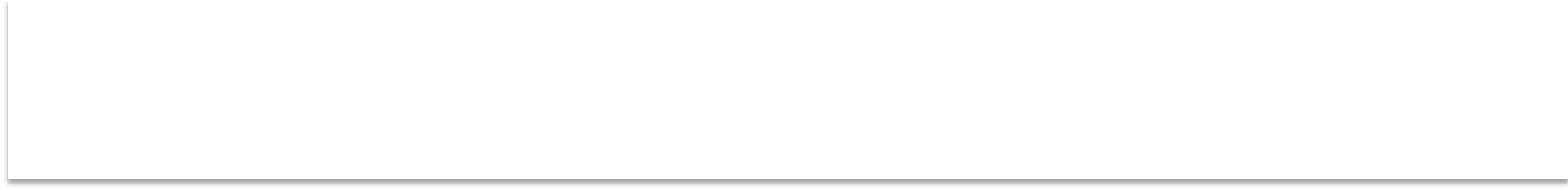 2. Этап формулировки цели, задач, форм, критериев АОП, ее содержания. 

Цель определяется, исходя из особенностей психофизического развития ребенка, его компенсаторных возможностей. 
Цель должна быть конкретной, реалистичной. 
На этом же этапе определяется содержание программы, предполагаемые результаты освоения программы, методы, формы реализации программы, проходит ее согласование с родителями обучающегося.
6
отвечаем на вопросы:
ДЛЯ ЧЕГО?
КТО?
ЧТО?
КАК?
СКОЛЬКО?
АДАПТИРОВАННАЯ ОСНОВНАЯ
ОБРАЗОВАТЕЛЬНАЯ ПРОГРАММА: СТРУКТУРА
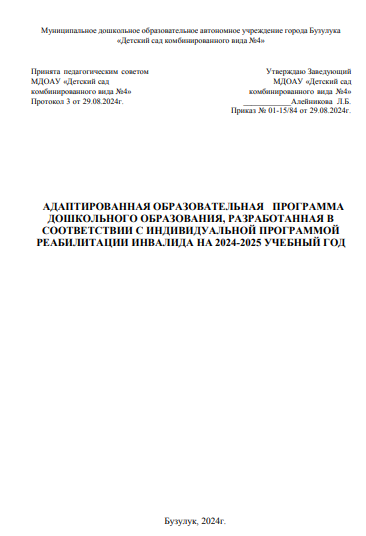 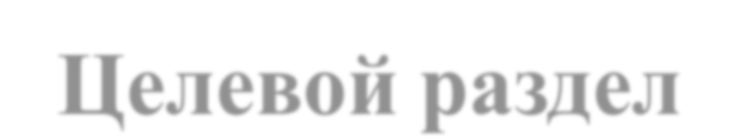 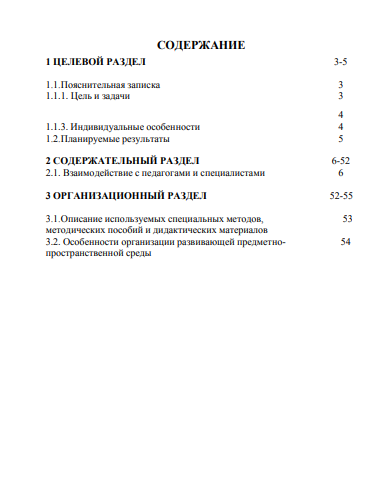 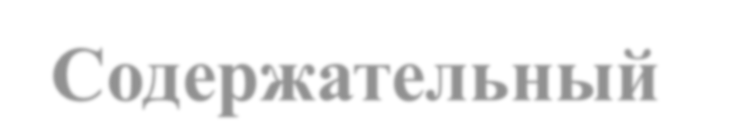 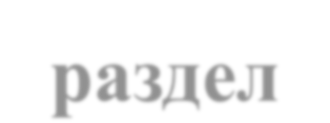 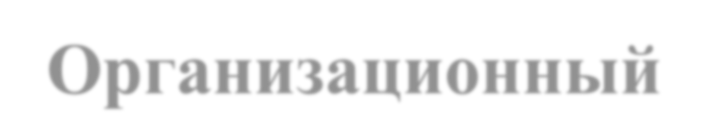 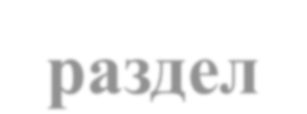 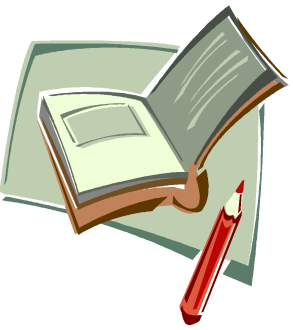 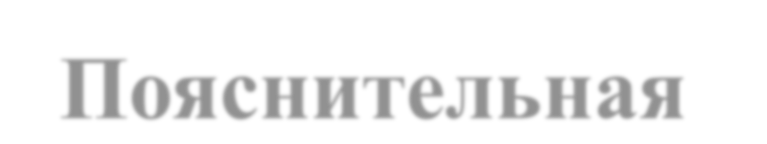 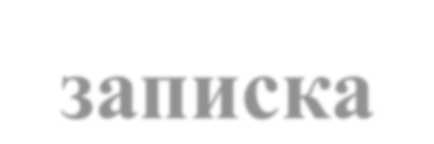 Актуальность
Нормативные документы
Цели и задачи реализации программы
Принципы и подходы к формированию программы
Индивидуальные особенности
Планируемые результаты освоения программы
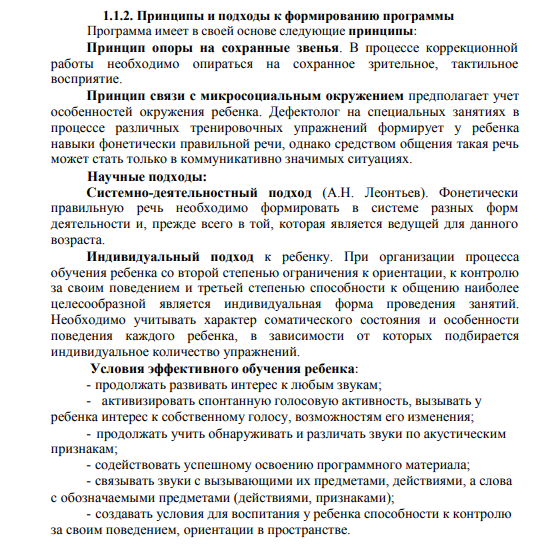 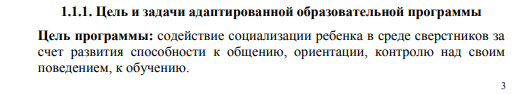 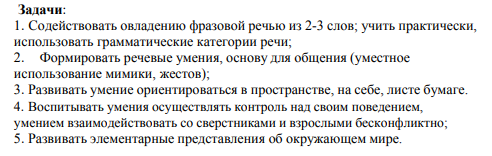 Пример
Индивидуальные особенности
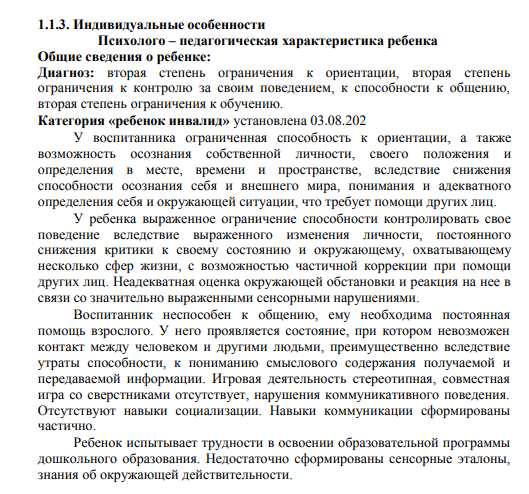 Пример
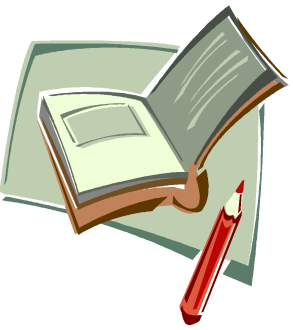 Планируемые результаты 
(возможные достижения ребенком освоения АОП)
Главной идеей Программы является реализация общеобразовательных задач дошкольного образования  с привлечением синхронного выравнивания речевого и психического развития ребёнка с ОВЗ.
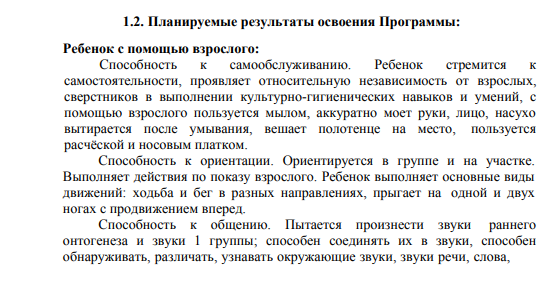 Пример
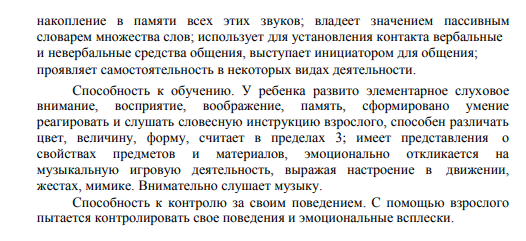 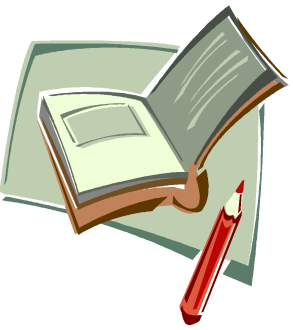 Содержательный раздел
Прописывается взаимодействие с педагогами и специалистами. 

Составляется план индивидуальной работы по каждому выбранному направлению
 • Подбираются игры, упражнения для развития нарушенных функций 
• Создается необходимая среда для занятий.
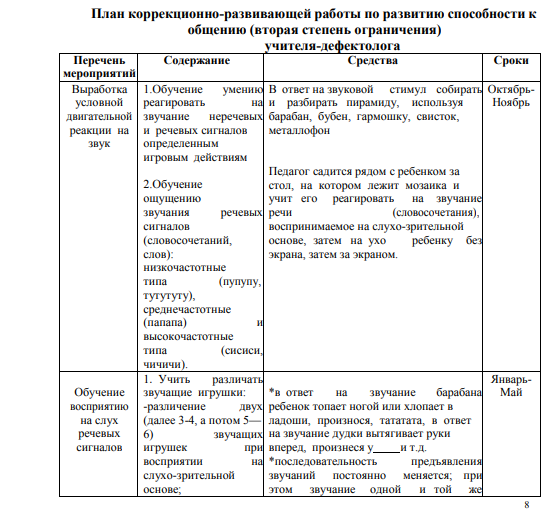 Пример
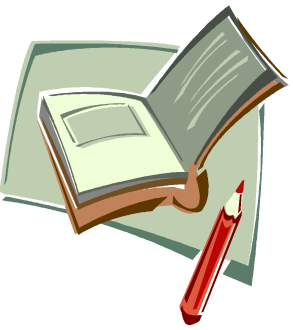 Содержательный раздел
.
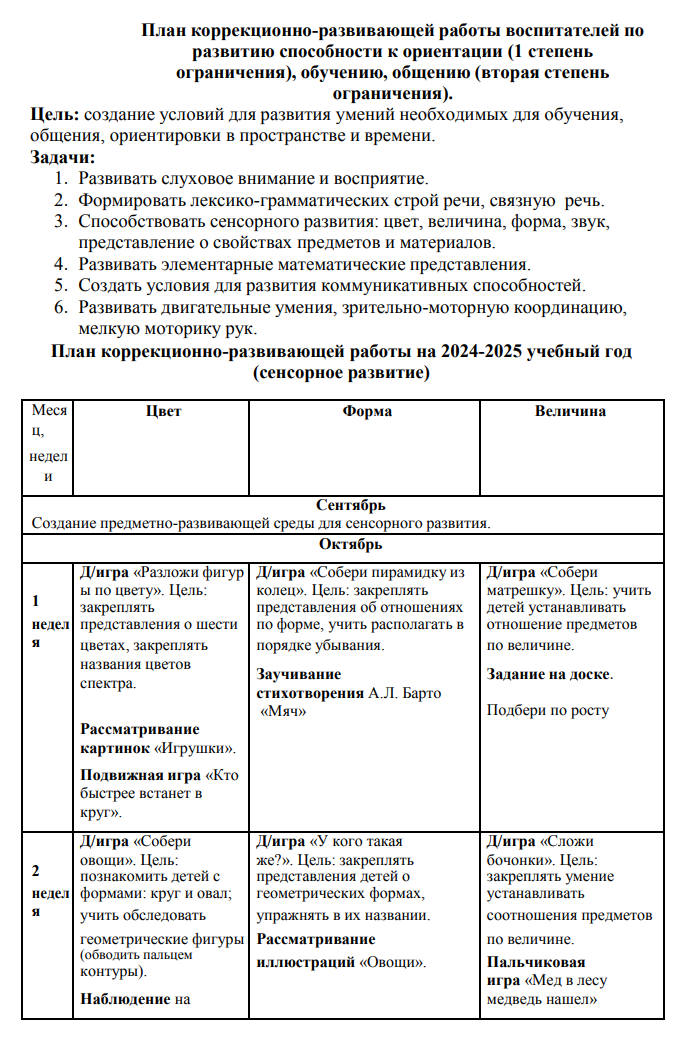 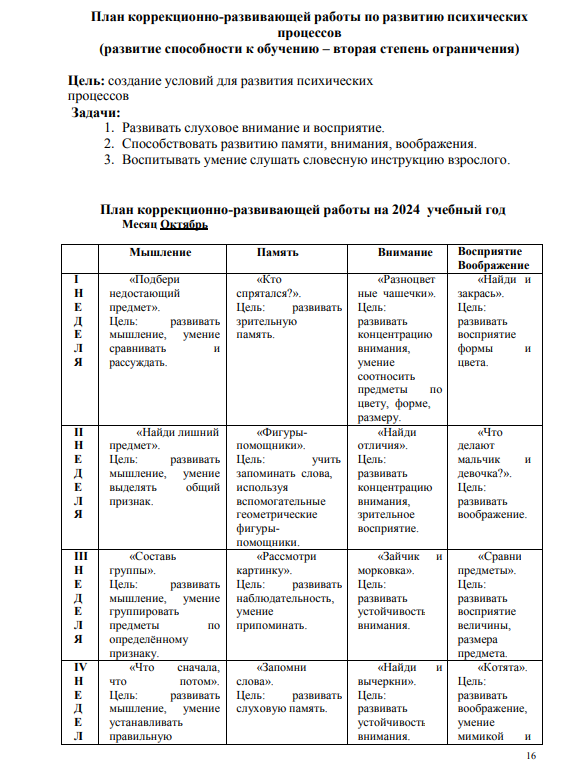 Пример
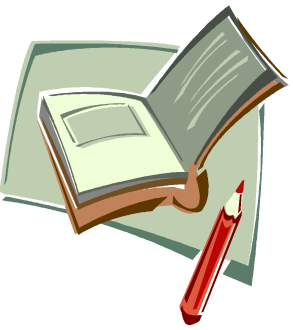 Содержательный раздел
План образовательной работы для родителей по развитию способности к общению, к ориентации, к контролю за поведением в условиях семьи
.
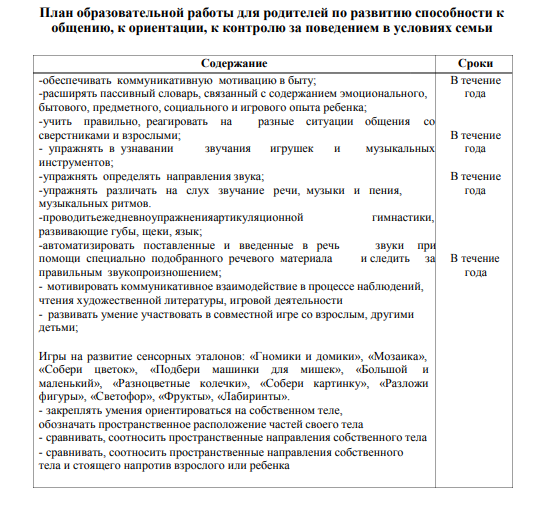 Пример
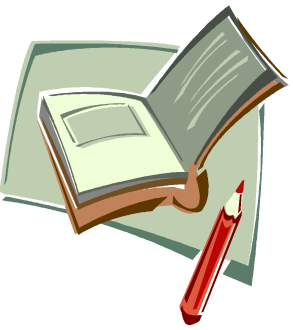 Содержательный раздел
Регламентирование образовательной деятельности 
с ребенком-инвалидом
.
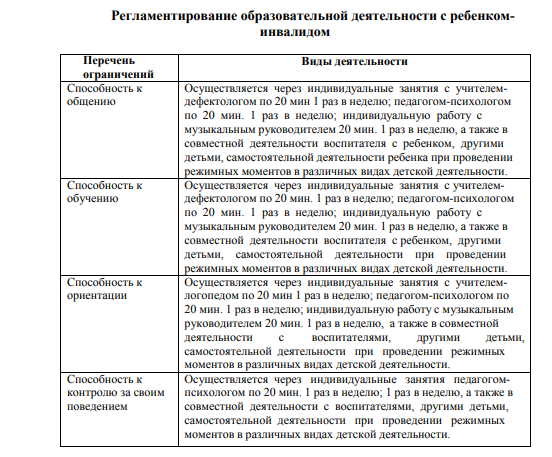 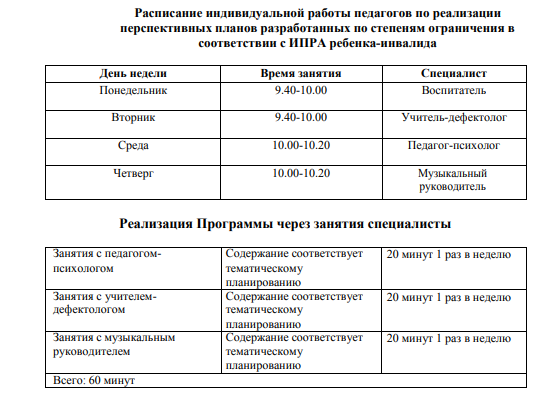 Пример
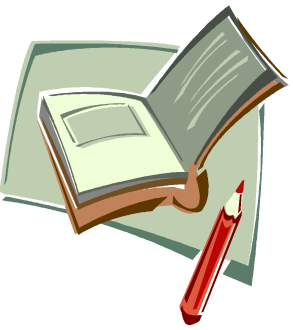 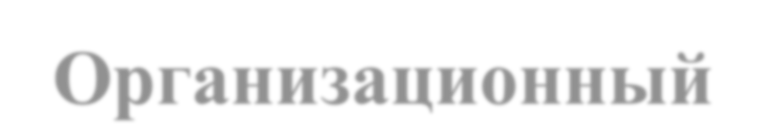 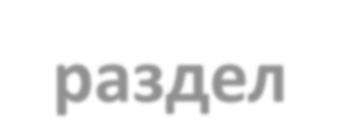 15
Описание используемых специальных методов
Особенности организации развивающей предметно-пространственной среды
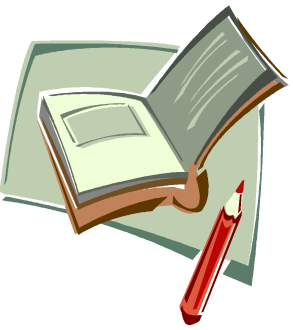 Изменения и дополнения в АОП
16
обновление системы образования (изменение нормативной базы, регламентирующей содержание общего образования) 
• предложения педагогов, специалистов по результатам реализации АОП в текущем учебном году 
• результаты мониторинга развития ребенка 
• обновление списка, используемой литературы, методических пособий и пр.
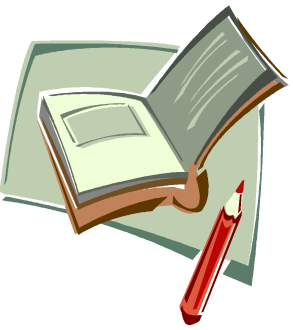 17
Спасибо за внимание